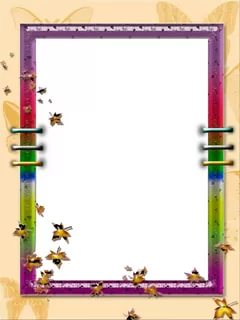 АНАЛИЗ И УПРАВЛЕНИЕ ОБОРОТНЫМИ АКТИВАМИ 
КОМПАНИИ
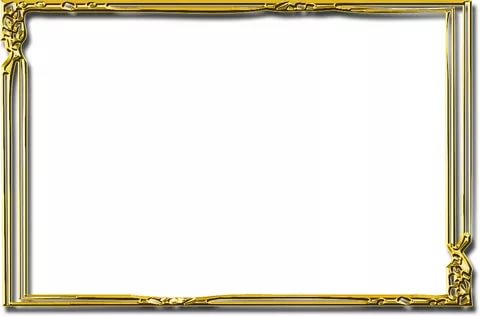 Цель исследования - оптимизация оборотных активов АО «Волга»
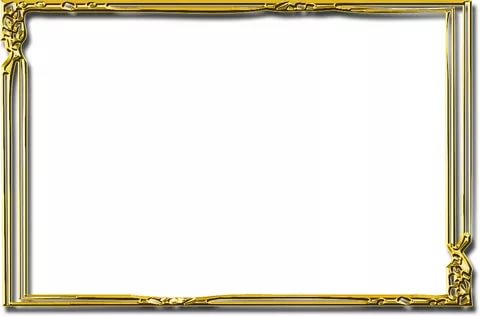 Объект - процесс по управлению оборотными активами АО «Волга»
Предмет - методы анализа и управления оборотными активами
Анализ состава и структуры оборотных средств АО «Волга»
Основные показатели оценки эффективности оборотных средств
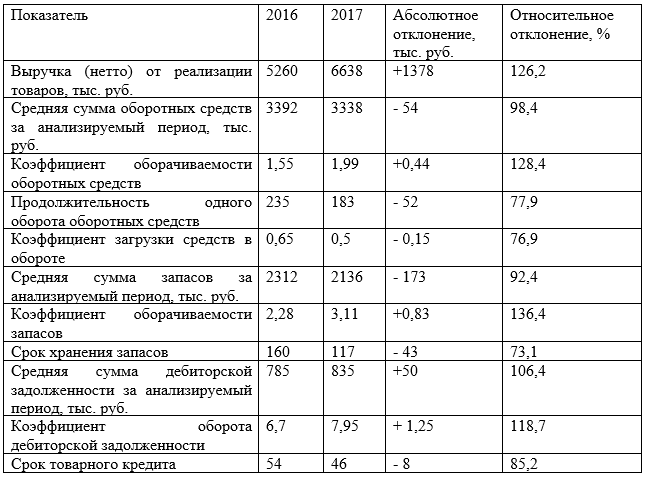 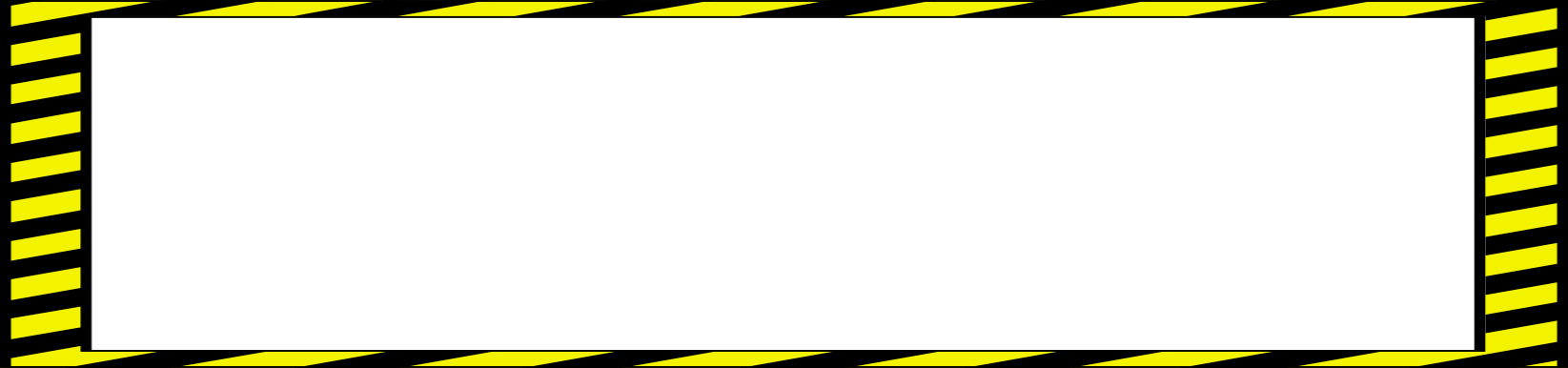 Мероприятия по совершенствованию управления оборотными средствами
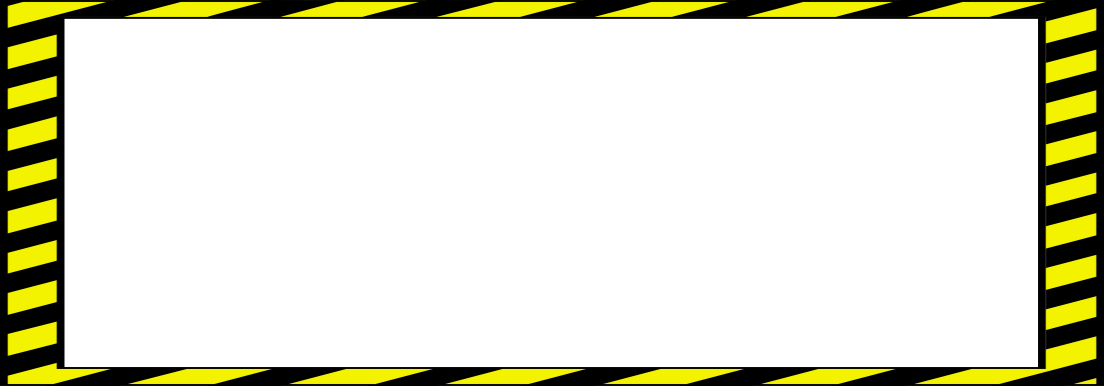 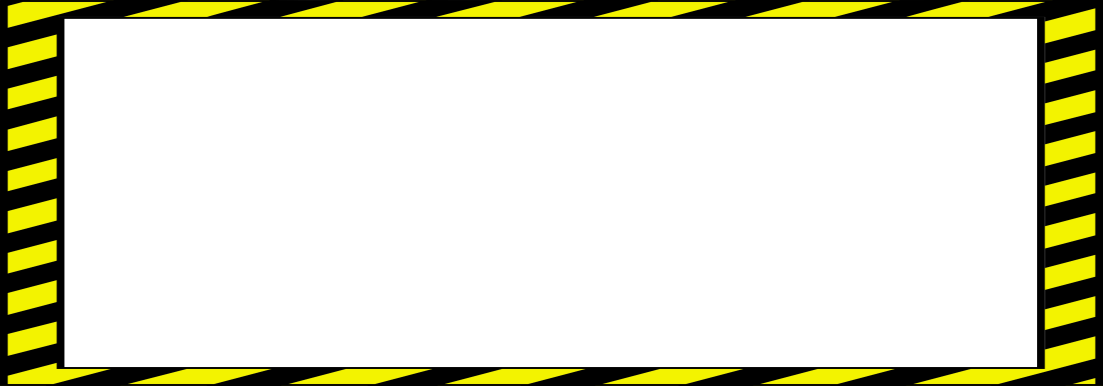 Снижение товарно-материальных ценностей до оптимальных запасов
Оптимизация дебиторской задолженности
1. Совершенствовать товародвижение и нормализовать размеще­ние оборотных средств;
2. Ускорять воз­врат тары и сдачу тарособираюшим организациям;
3. Свести к минимуму запасы хозяйственных материалов, мало­ценных предметов, инвентаря, спец одежды на складе.
Эффективное введение телефонных переговоров с должниками;
Рассылка письменного уведомления;
Прекращение обслуживания клиента;
Обращение в суд.
Экономическая эффективность мероприятий
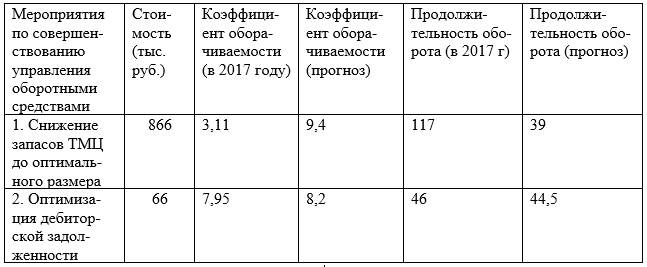 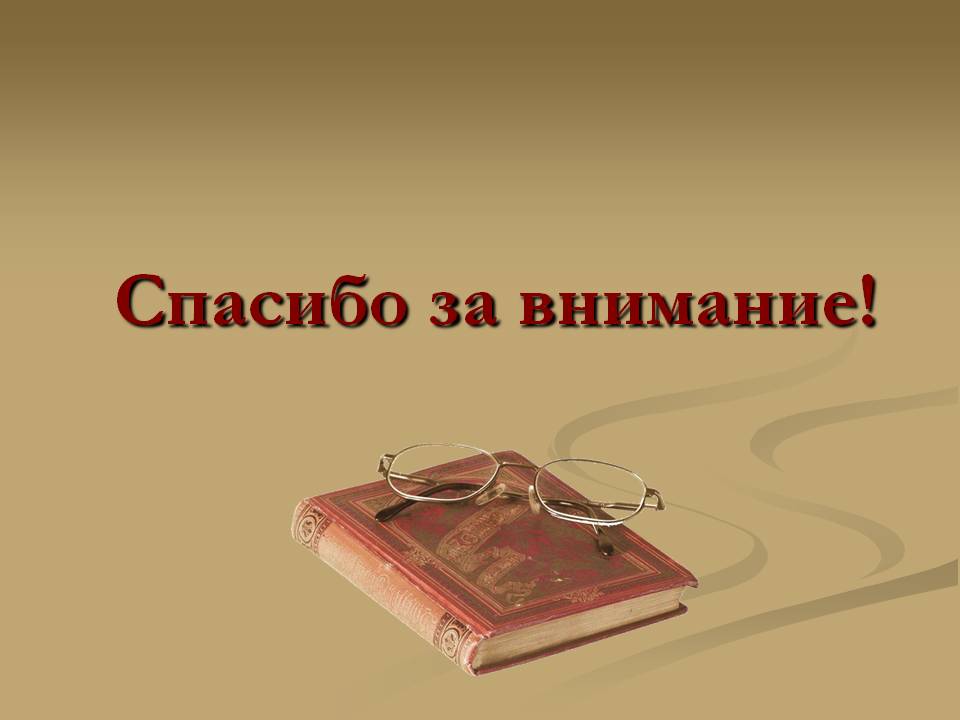